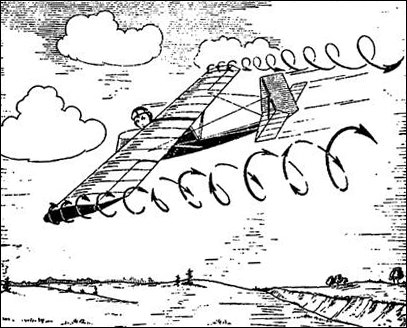 Разновидности законцовок крыла и их роль в современной гражданской авиации
Boeing 737 Original (1967)
Boeing 737 Classic (1984)​
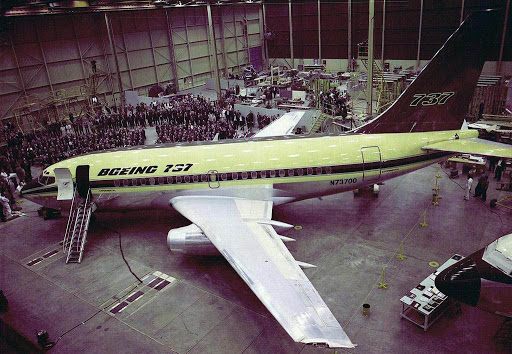 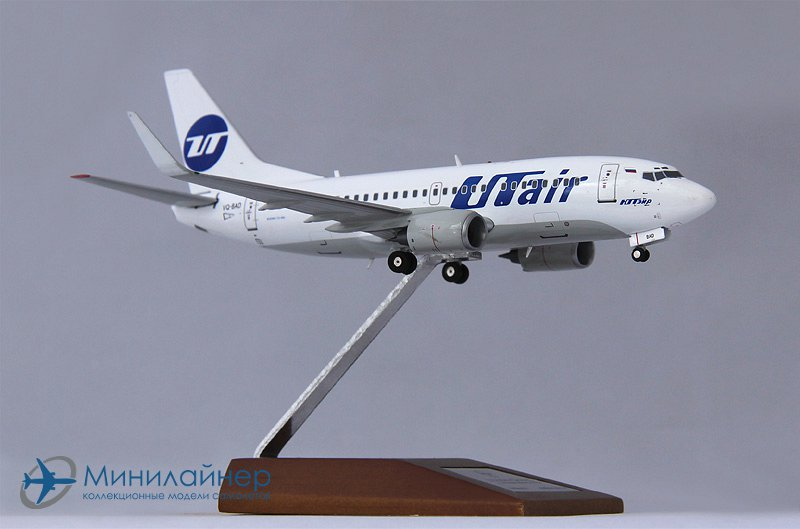 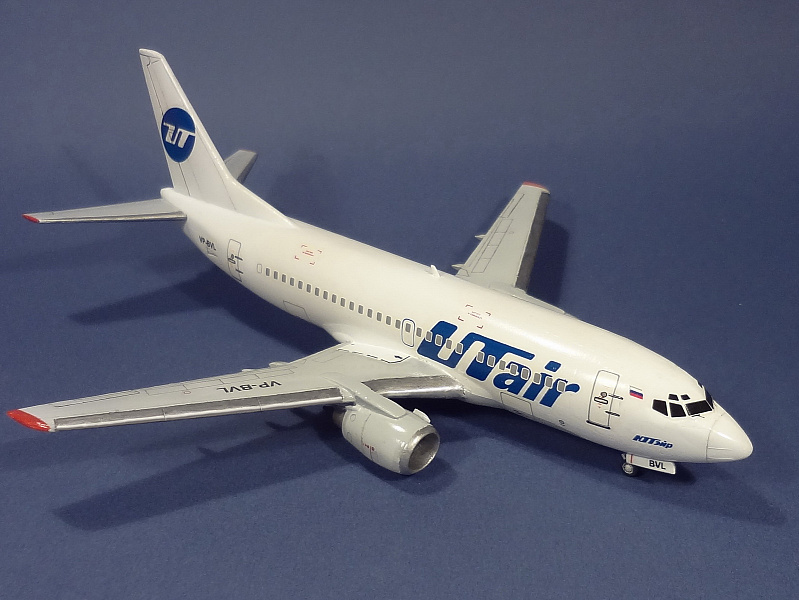 Boeing 737 New Generation (1996)
Boeing 737 Max (2017)
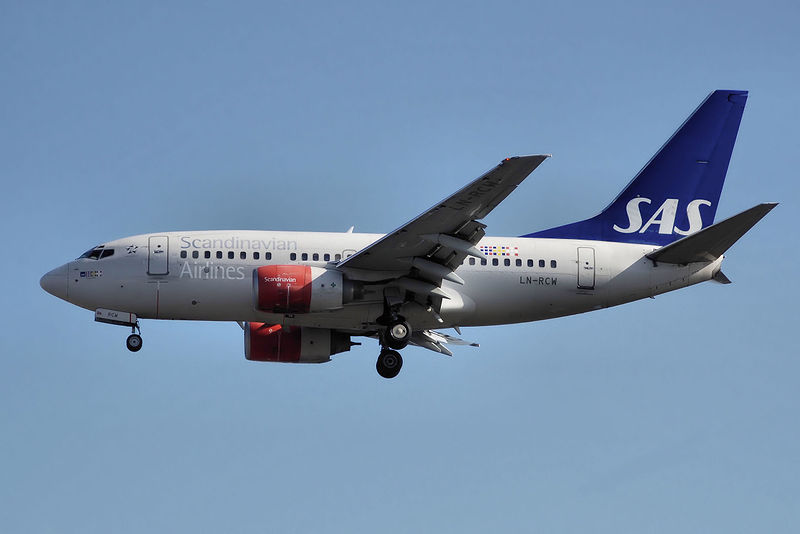 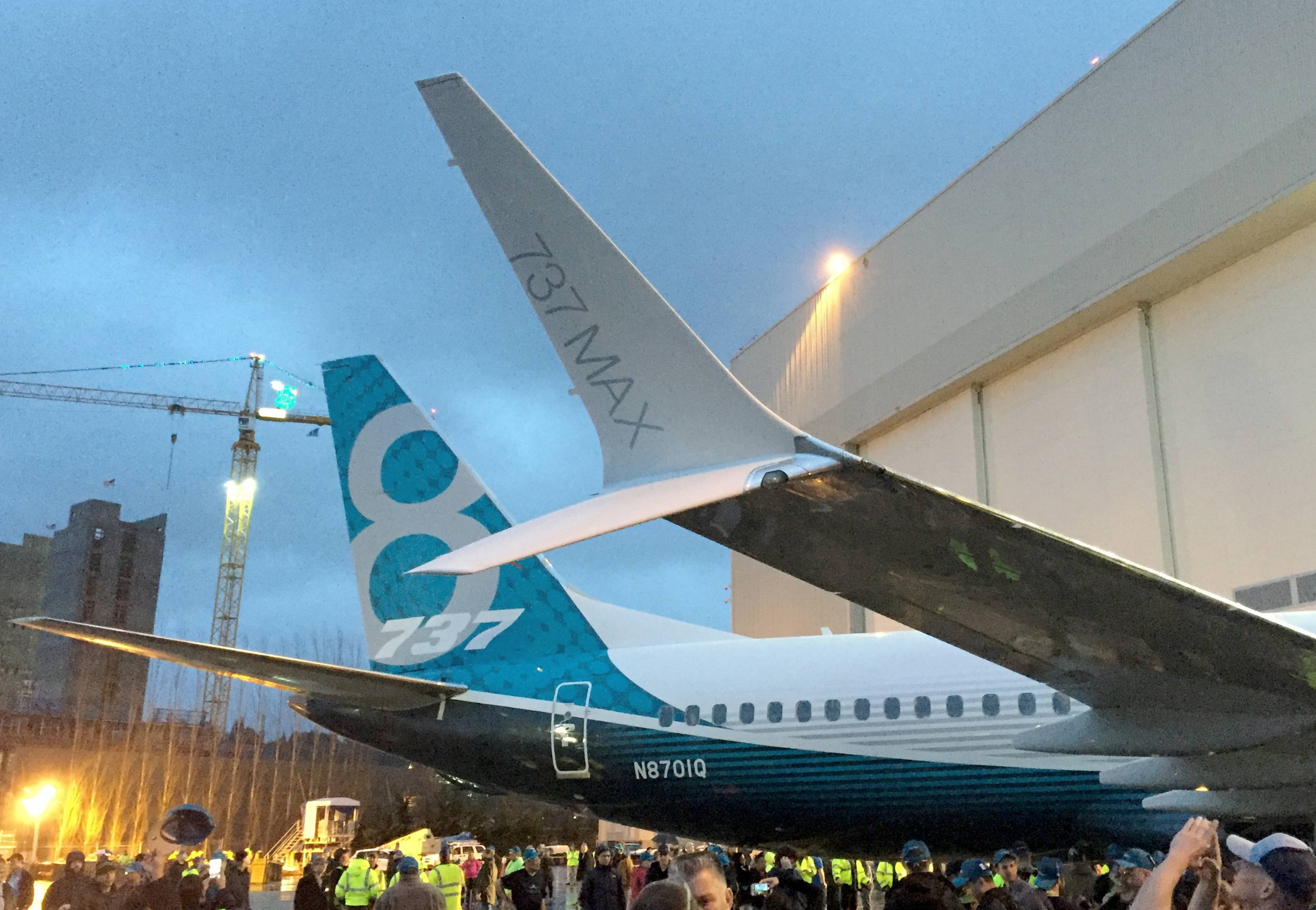 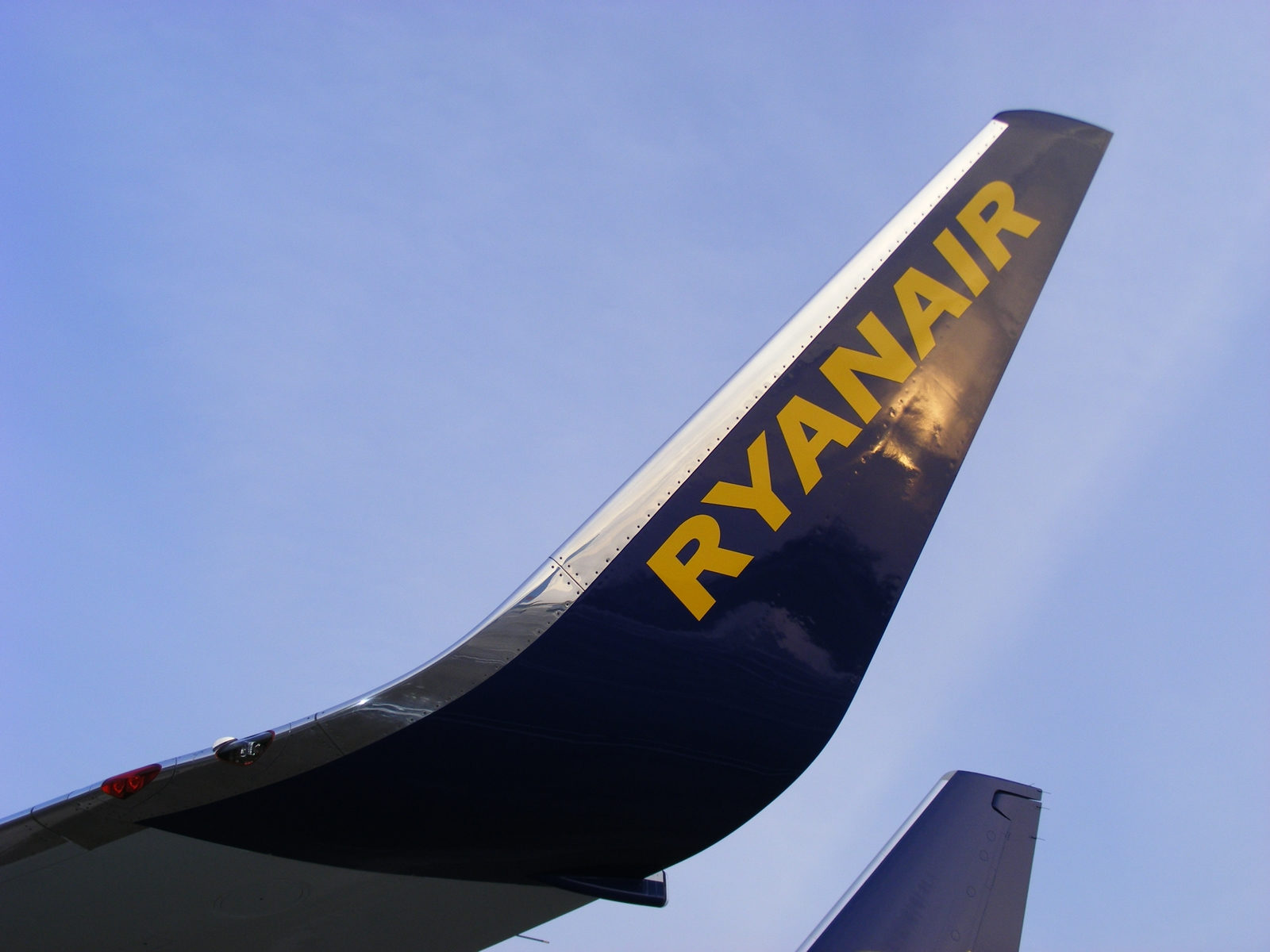 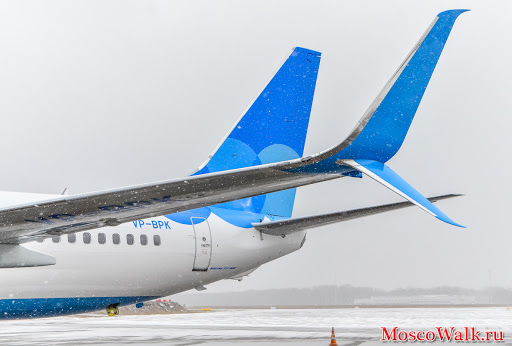 Индуктивное сопротивление
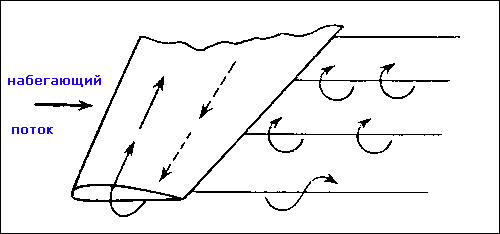 При движении крыла (профиля) в воздушном потоке возникает разность давлений между верхней и нижней поверхностью крыла. В пограничном слое потока над крылом давление ниже, а под крылом — выше. Если две области с разными давлениями соприкасаются, то давления должны уравняться. Газ всегда старается переместиться из области с повышенным давлением в область с пониженным. Самый простой путь перемещения (чтобы не двигаться против потока) — через законцовку крыла. Если учесть движение вперед, то образуется так называемый вихревой жгут.
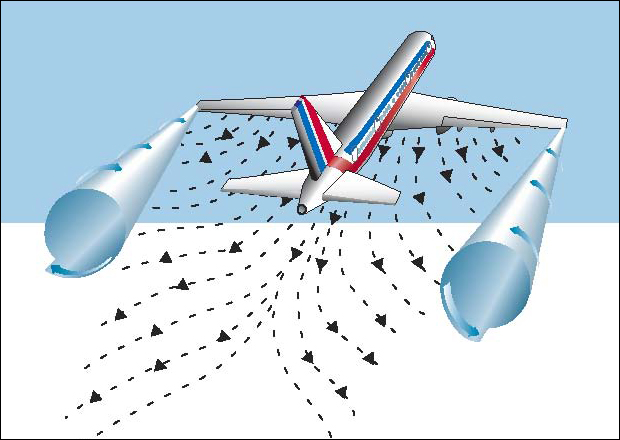 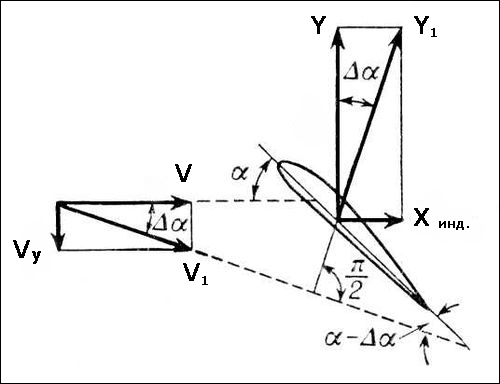 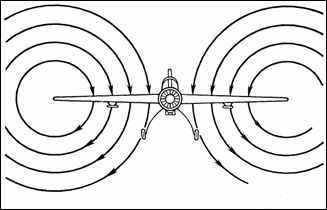 За счет вязкости воздуха, закрутившиеся слои захватывают соседние. Таким образом, в области законцовки возникают круговые потоки воздуха с осью на законцовке. Причем воздух около крыла приобретает дополнительную вертикальную компоненту скорости. Эта компонента изменяет угол атаки, что в свою очередь изменяет направление подъемной силы, у которой появляется горизонтальная проекция, направленная против движения. Это и есть индуктивное сопротивление.
Варианты решения - удлинение
АНТ-25
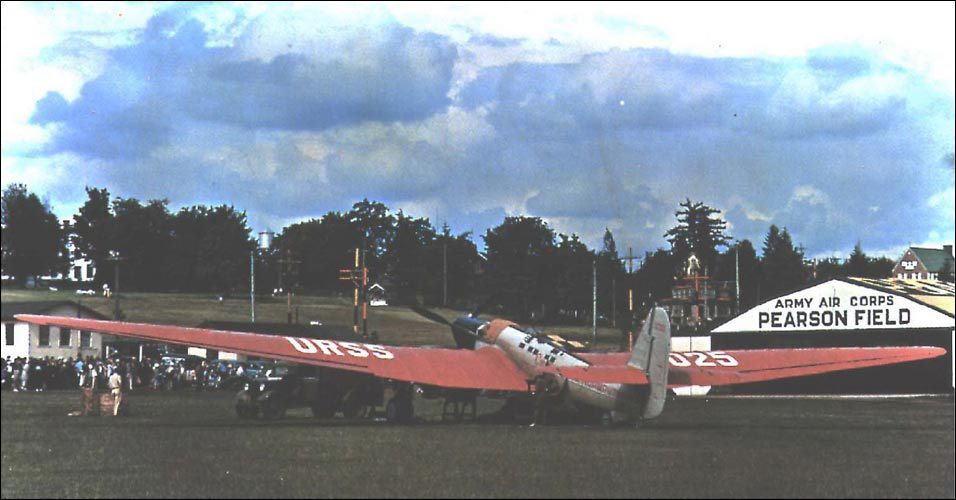 L = l*l/S - удлинение крыла.
Lockheed U-2S
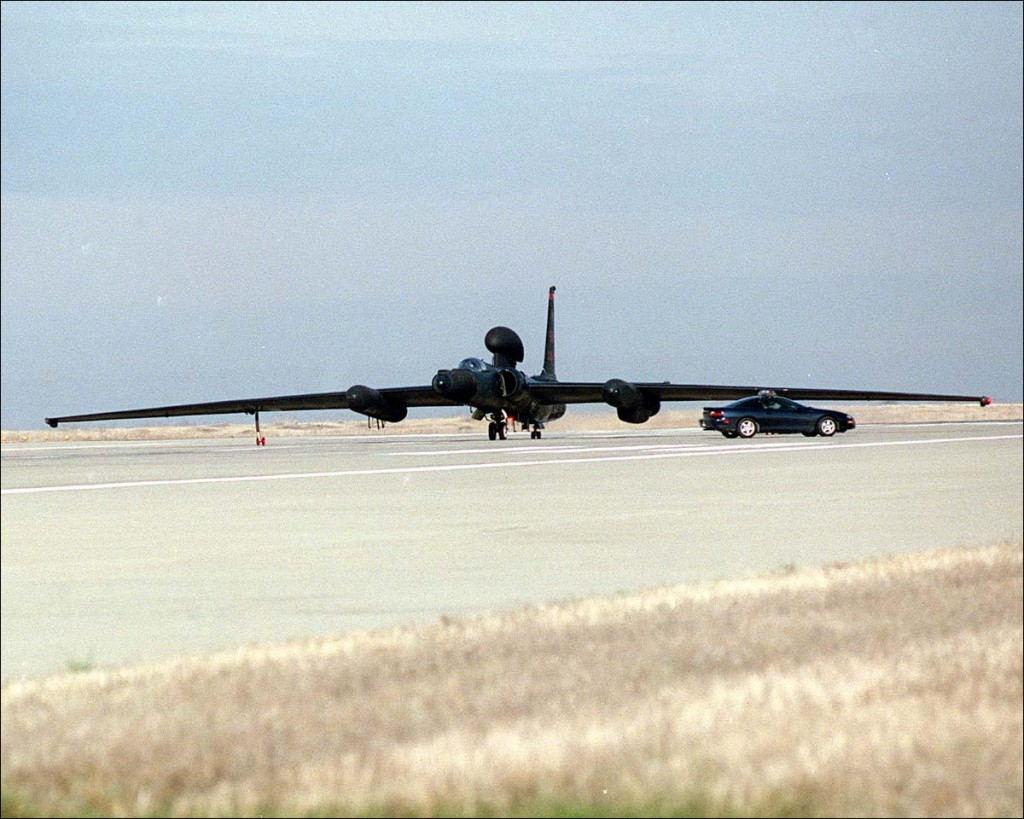 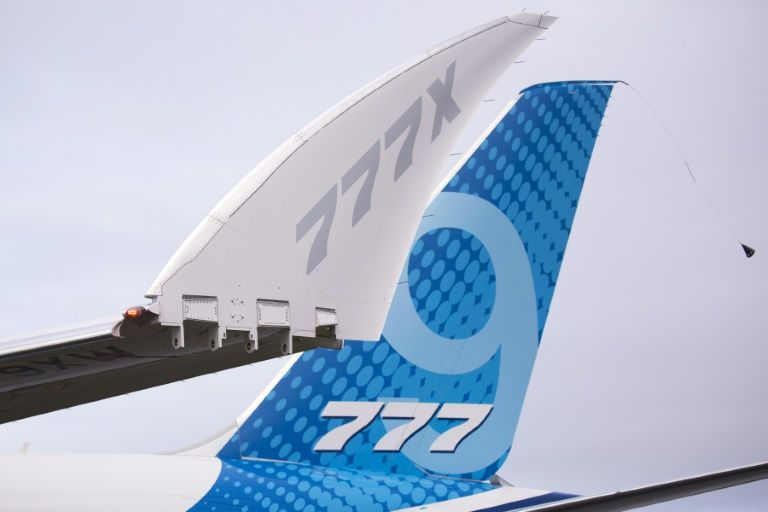 Boeing 777-X
Варианты решения - форма законцовки
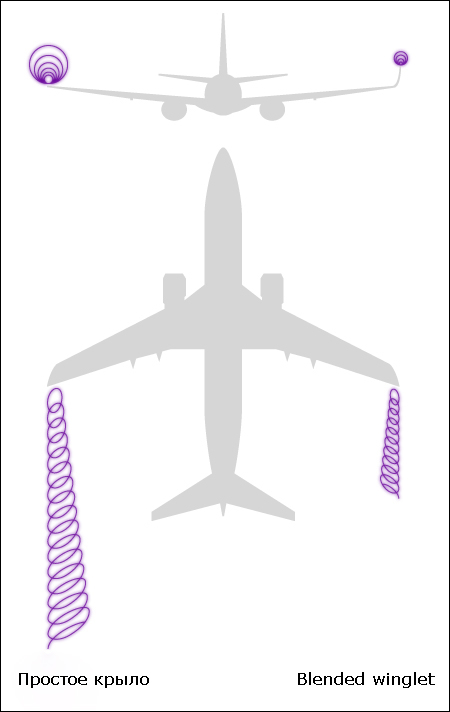 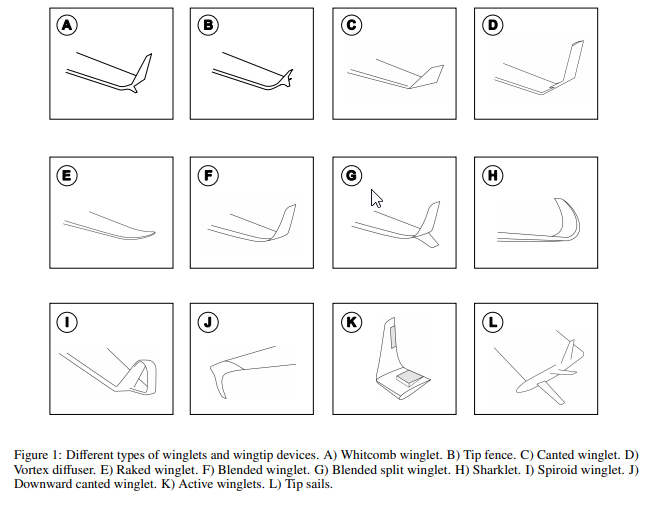 [1] Gueraiche D., Popov S.А. IMPROVING THE AERODYNAMICS OF A TRANSPORT AIRCRAFT WING USING A DELTA PLANFORM WINGTIP LEADING EDGE EXTENSION. Civil Aviation High Technologies. 2018;21(1):124-136
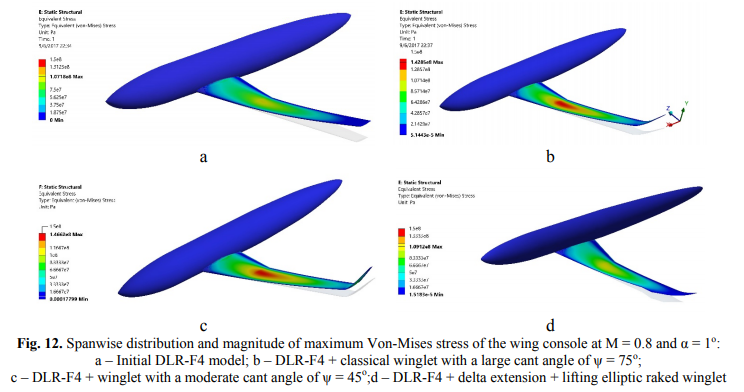 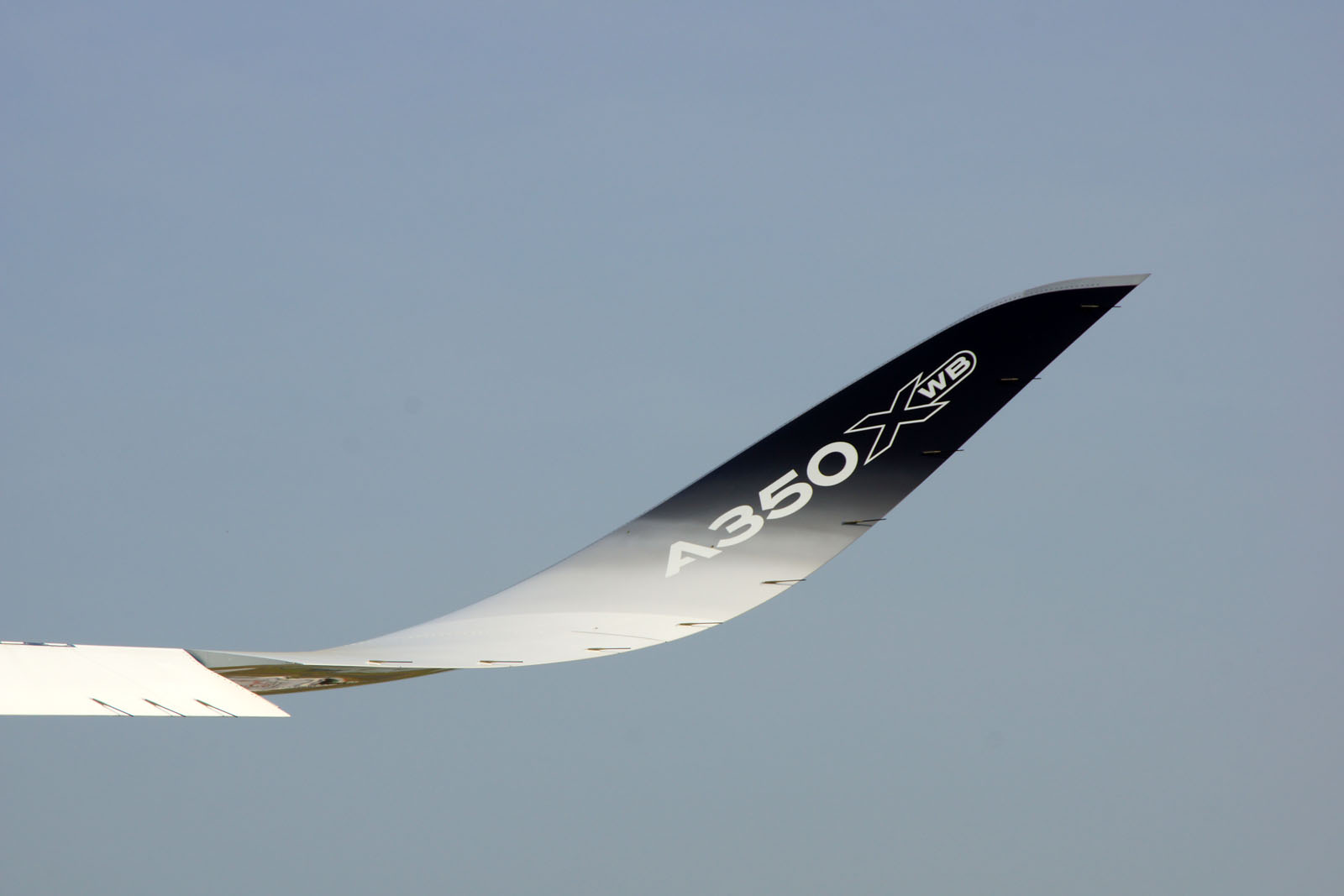 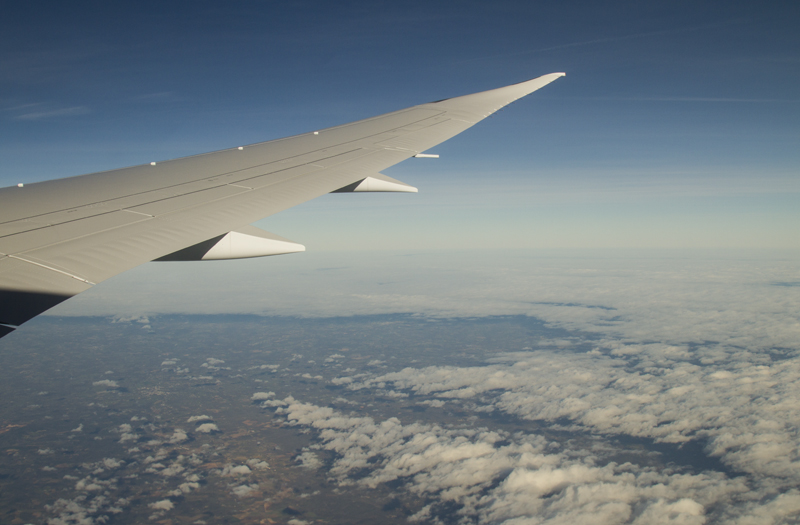 Airbus A350
Boeing 787
Перспективы
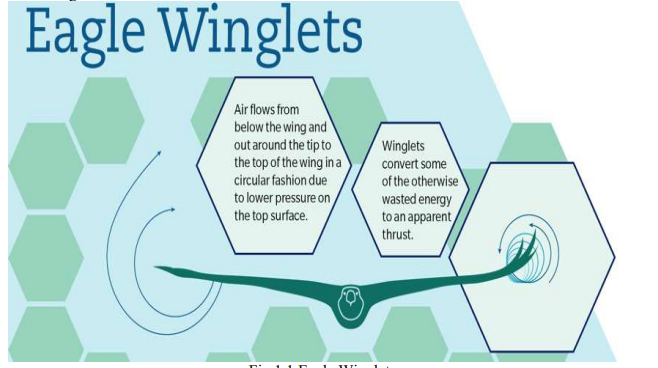 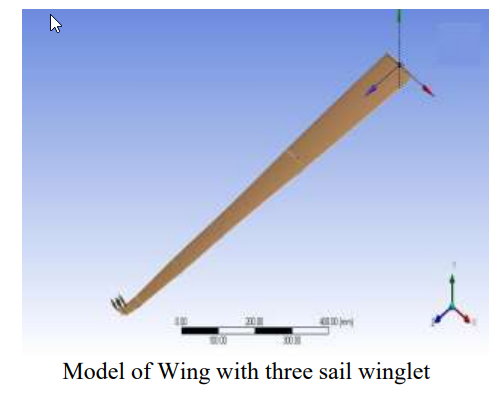 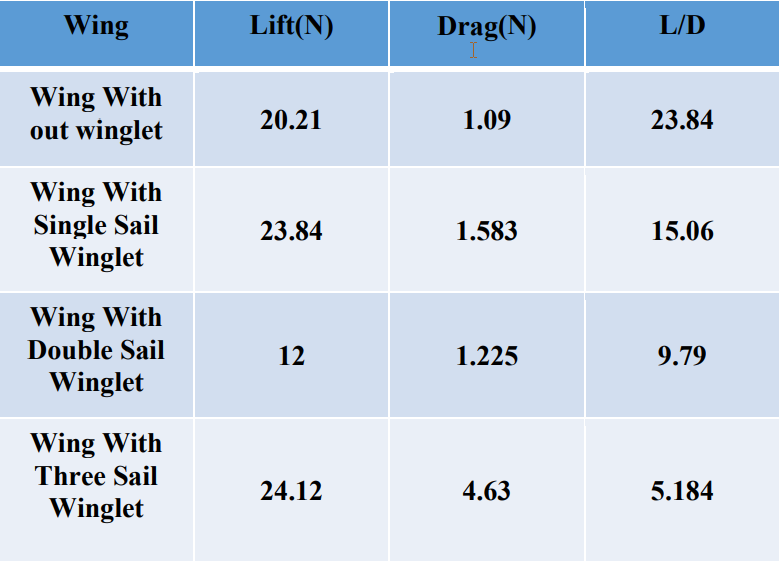 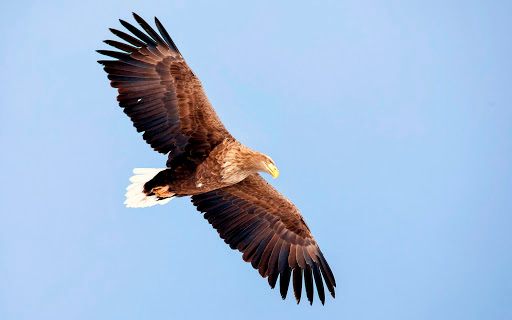 [2] Smith, Marilyn & Komerath, Narayanan & Ames, Re & Wong, O. & Pearson, J.. (2001). Performance Analysis of a Wing With Multiple Winglets. 19th AIAA Applied Aerodynamics Conference.
Перспективы
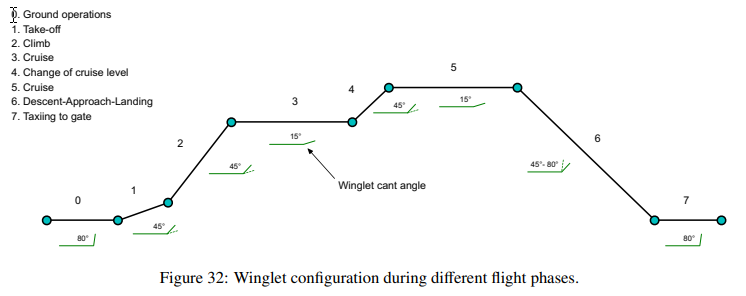 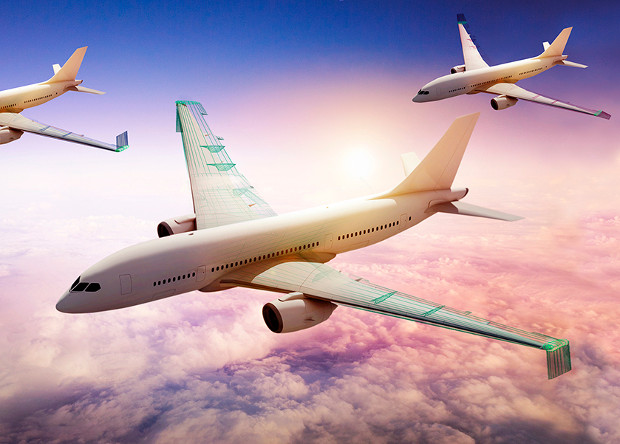 [3] Guerrero, J.; Wittkowski, K.; Sanguineti, M. Variable Cant Angle Winglets for Improvement of Aircraft Flight Performance. Preprints 2019, 2019070001
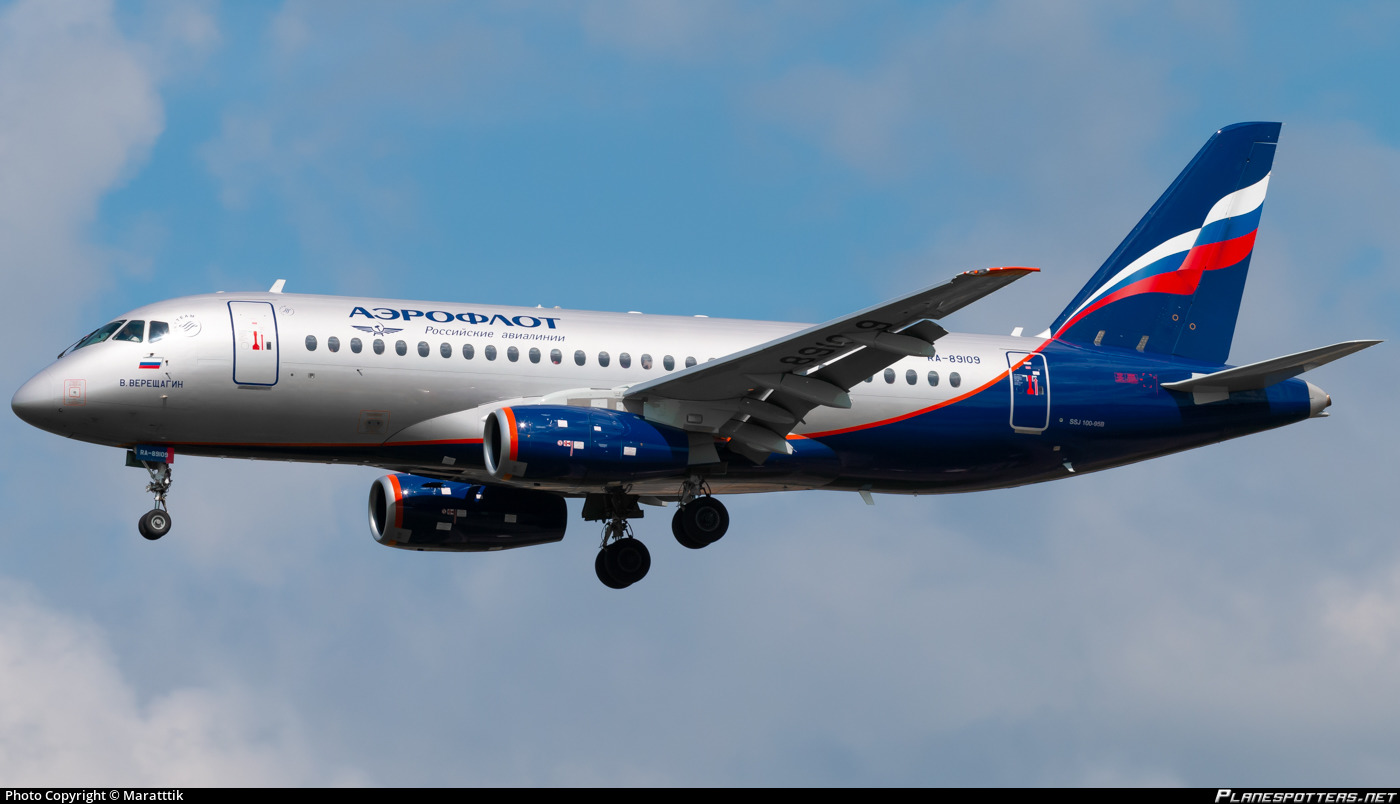 Спасибо за внимание!